Всекубанский классный час 
«В единстве наша сила»
.
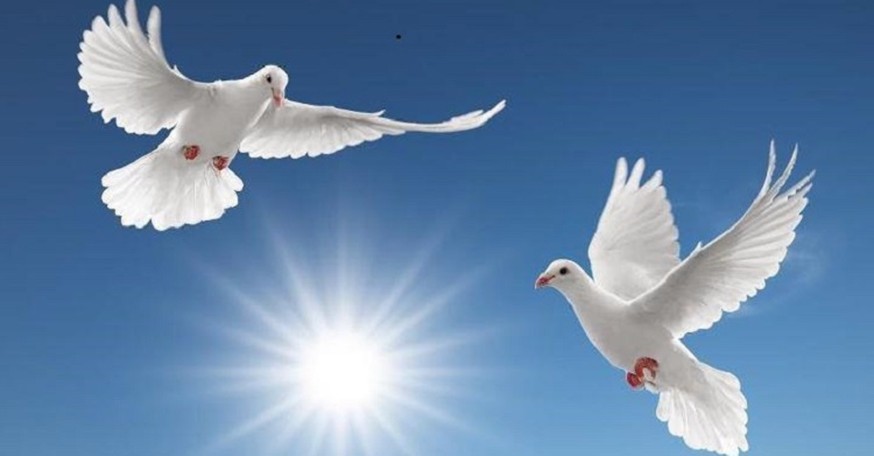 Подготовили учителя историии обществознанияВласенко А.А. Винник И.В.
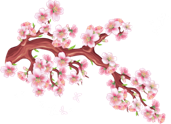 Цели и задачи
Формирование гражданско-патриотических и духовно-нравственных качеств личности обучающихся, основанных на государственных и общечеловеческих ценностях; 
 формирование у учащихся принятия и уважения многообразия культур и народов мира; представления о равенстве и независимости народов и государств мира; 
воспитание ответственного отношения к
     сохранению мира на планете.
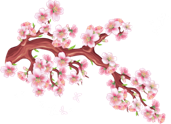 Вспомним
Проблема - это сложный теоретический или практический вопрос,                        требующий изучения, разрешения.

Глобальные проблемы (проблемы общепланетарной цивилизации)

  Социальный характер                          Естественно- природный характер
                                                                                           
кризис в отношениях между людьми      влияние или итог человеческой  деятельности 
затрагивают будущее и интересы всего человечества; 
для их разрешения требуются усилия 
всего человечества; 
они требуют неотложного разрешения, 
находясь в сложной взаимосвязи между собой.
Эпиграф
Всё человечество зашло в тупик,
И слышен стон, страдания и крик:
 
           «Где выход? Где?
 
               И в чём его искать?
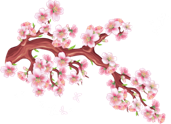 «В единстве наша сила»
Проблема сохранения мира

Проблема  международного             терроризма.
 
Информационное противостояние.
 
Экологические проблемы
Вопрос 1 группе учащихся
Третья мировая война,    почему эта проблема особенно актуальна для современной России?
Вопрос 2 группе учащихся
Какую роль играет средство массовой информации на современное общество?
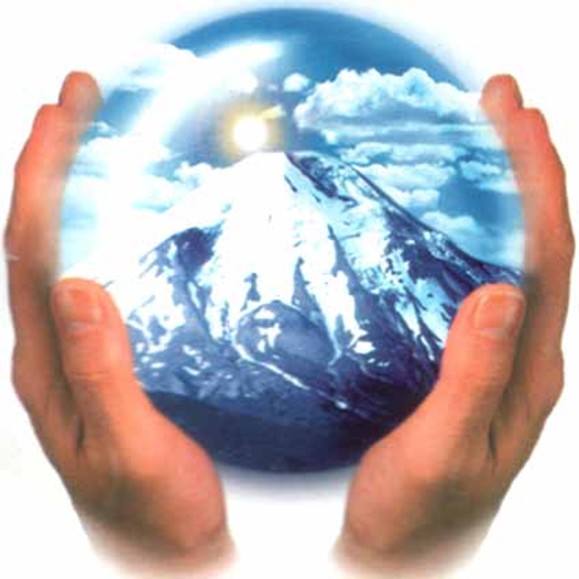 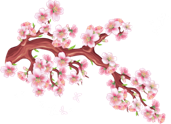 «Присоединение Крыма к Российской Федерации»
В Крыму произошел силовой захват власти сепаратистами. Захватчики правительства Крыма назвали себя «защитниками русскоязычных крымчан».

 На референдуме была минимальная явка.

 Заявление Канады о том, что результаты крымского референдума отражают наличие российского военного контроля.
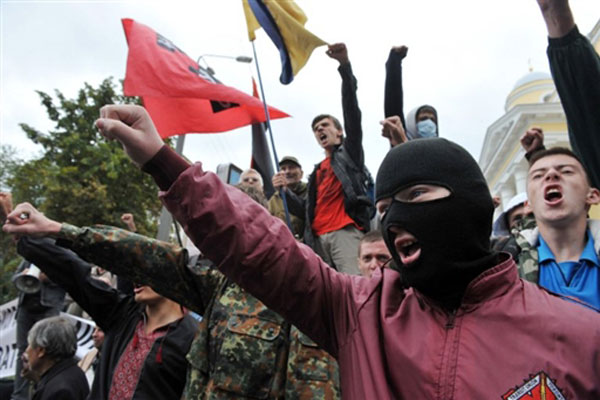 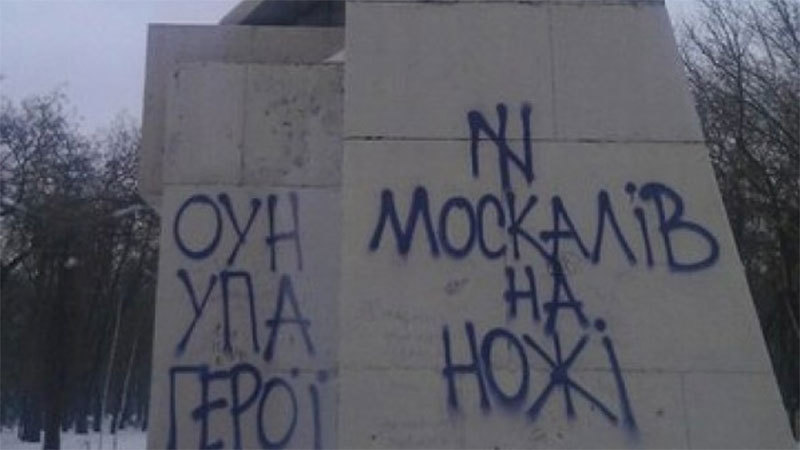 Вопрос 3 группе учащихся
Терроризм стал массовым явлением и превратился в международный инструмент борьбы с правящими режимами и корпорациями. 
Так ли это?
Как эта проблема решается в нашем крае?
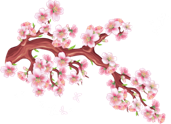 «Многонациональный край: столетия сотрудничества и мира»
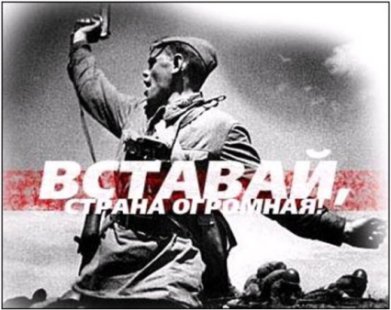 Дружба 

Единство

Братство народов
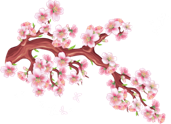 Вывод
Декларация
 « В единстве наша сила»
Толерантность
Гуманность
Милосердие
Единство
Доброта
Дружба
Сотрудничество
Уважение
«Дай Бог Вам, ветераны,                 долгих лет!»
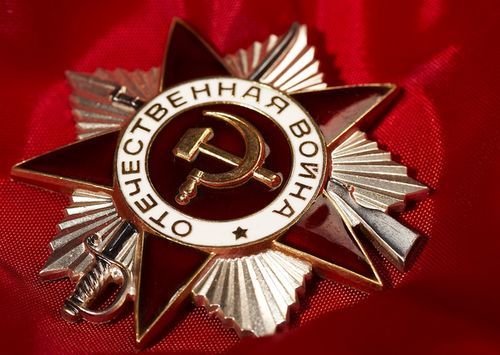